Федеральное государственное бюджетное образовательное учреждение высшего образования  «Красноярский государственный медицинский университет имени профессора В.Ф. Войно-Ясенецкого» Министерства здравоохранения Российской Федерации  Фармацевтический колледж
МДК: «Здоровый человек и его окружение»

Лекция № 6Тема: «Особенности развития детей грудного возраста».
для обучающихся по специальности34.02.01 – Сестринское дело
Битковская Венера Геннадьевна
Фукалова Наталья Васильевна
Красноярск 2021
План лекции 
1. Анатомо-физиологические особенности, рост и развитие ребенка грудного возраста. 
2. Закономерности и правила оценки физического, нервно-психического и социального развития.
Период грудного возраста длится от 29 дней жизни до 12 месяцев.
Главная  особенность – высокие темпы физического и нервно-психического развития на основе ускоренных процессов обмена веществ.
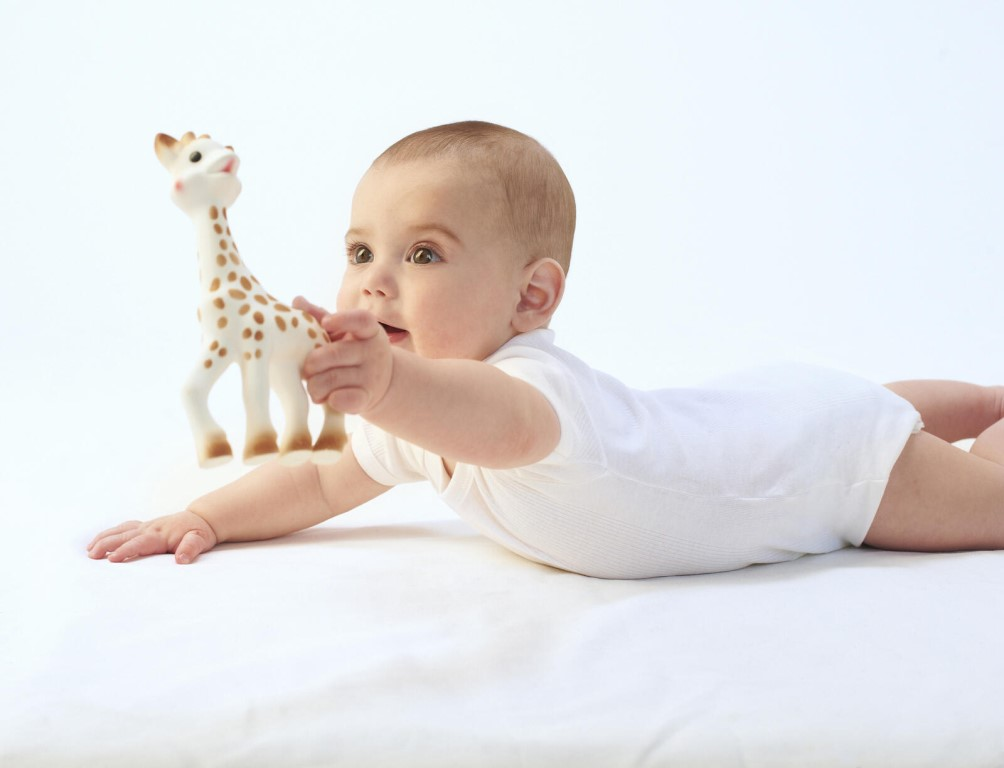 Кожа и ее придатки.
С 3-х месяцев появляется потовыделение и слезоотделение.
 К 4-8 неделям пушковые волосы заменяются более жестким. 
К 1 месяцу полностью эпителизируется пупочная ранка. 
Сохраняется относительная неустойчивость терморегуляции, поэтому ребенок легко перегревается и переохлаждается. 
Кожа эластичная, имеет хороший тургор. 
В коже происходит синтез витамина D3, который играет важную роль в фосфорно-кальциевом обмене.
Костная система.
Кости ребенка мягкие, гибкие, поэтому легко возникают искривления. 
Череп – швы уплотняются к 3-4 месяцам, большой родничок закрывается к 12-16 месяцам. Окружность груди становится равной окружности головы в 3 месяца, и затем начинает превышать окружность головы к 12 месяцам на 10-12 см
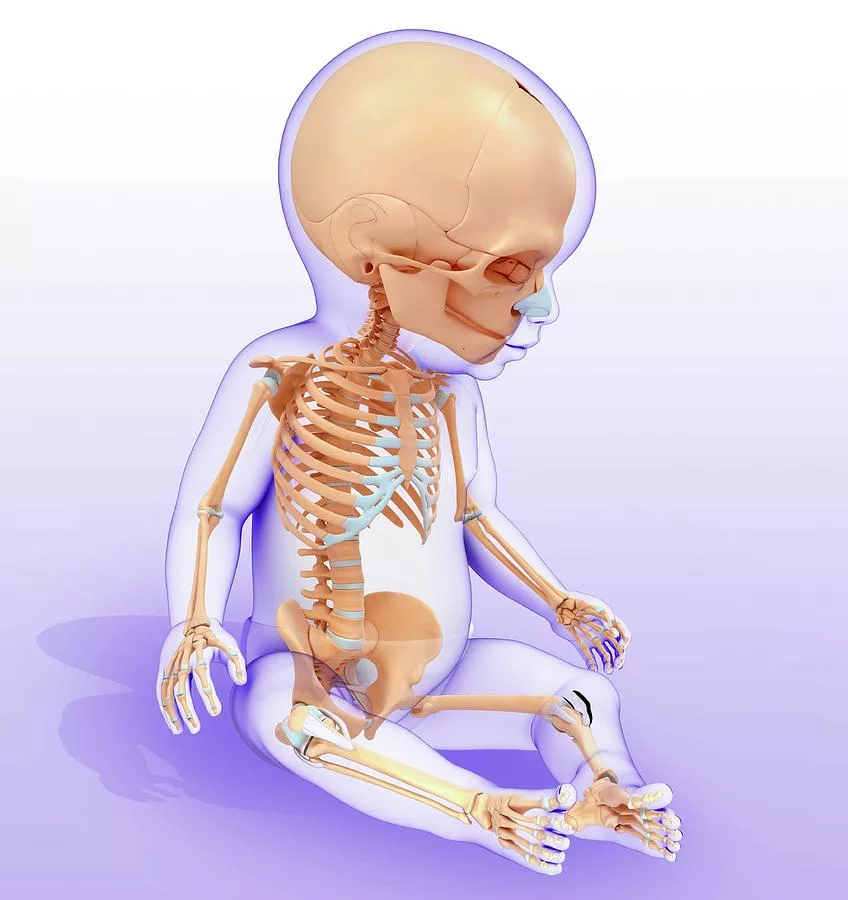 Формируются изгибы позвоночника: 
к 2 месяцам, когда ребенок начинает самостоятельно держать голову, появляется шейный лордоз (изгиб кпереди в сагиттальной плоскости); 
к 6-ти месяцам, когда ребенок начинает самостоятельно сидеть, появляется грудной кифоз (изгиб кзади в сагиттальной плоскости); 
к 12-ти месяцам, когда ребенок начинает самостоятельно ходить, появляется поясничный лордоз.
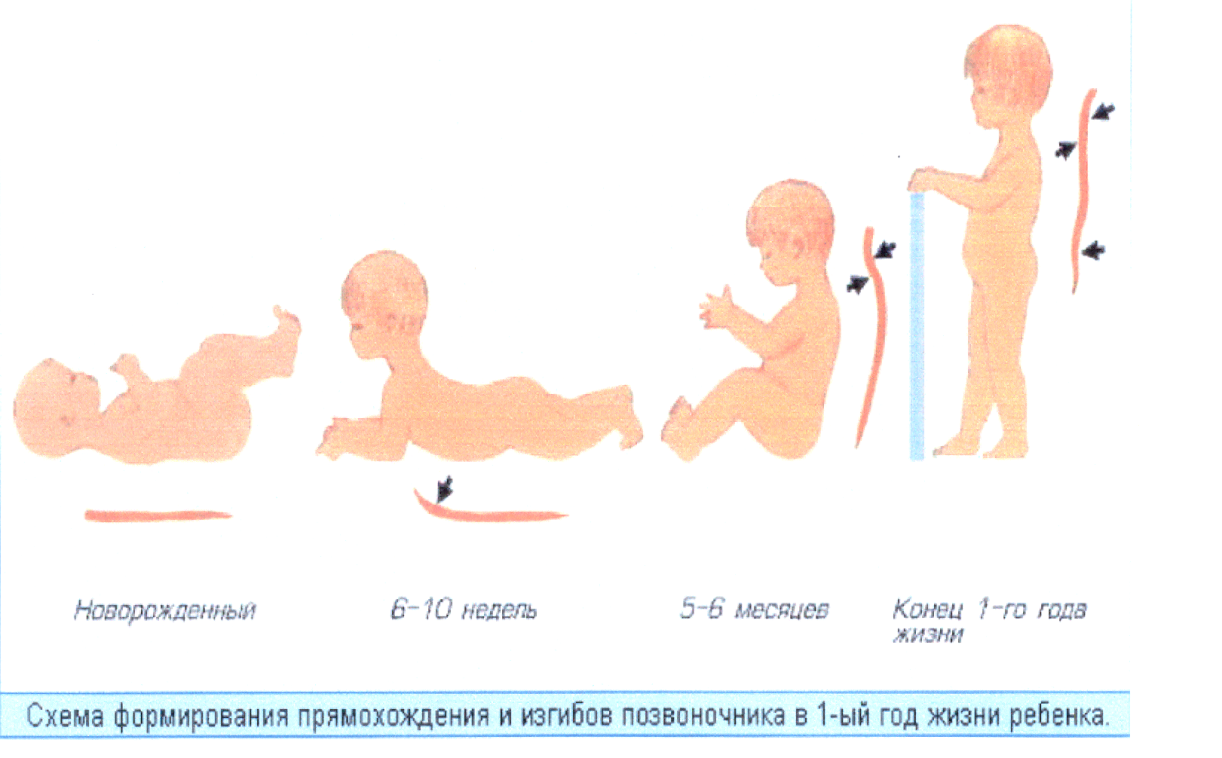 Прорезываются молочные зубы в следующем порядке: 
медиальные резцы – 6-9 месяцев; 
латеральные резцы – 9-12 месяцев; 




К 1 году жизни у ребенка должно быть 8 зубов. 
Количество зубов = возраст в месяцах – 4 
Молочный прикус составляет 20 зубов и полностью сформирован к 2 годам
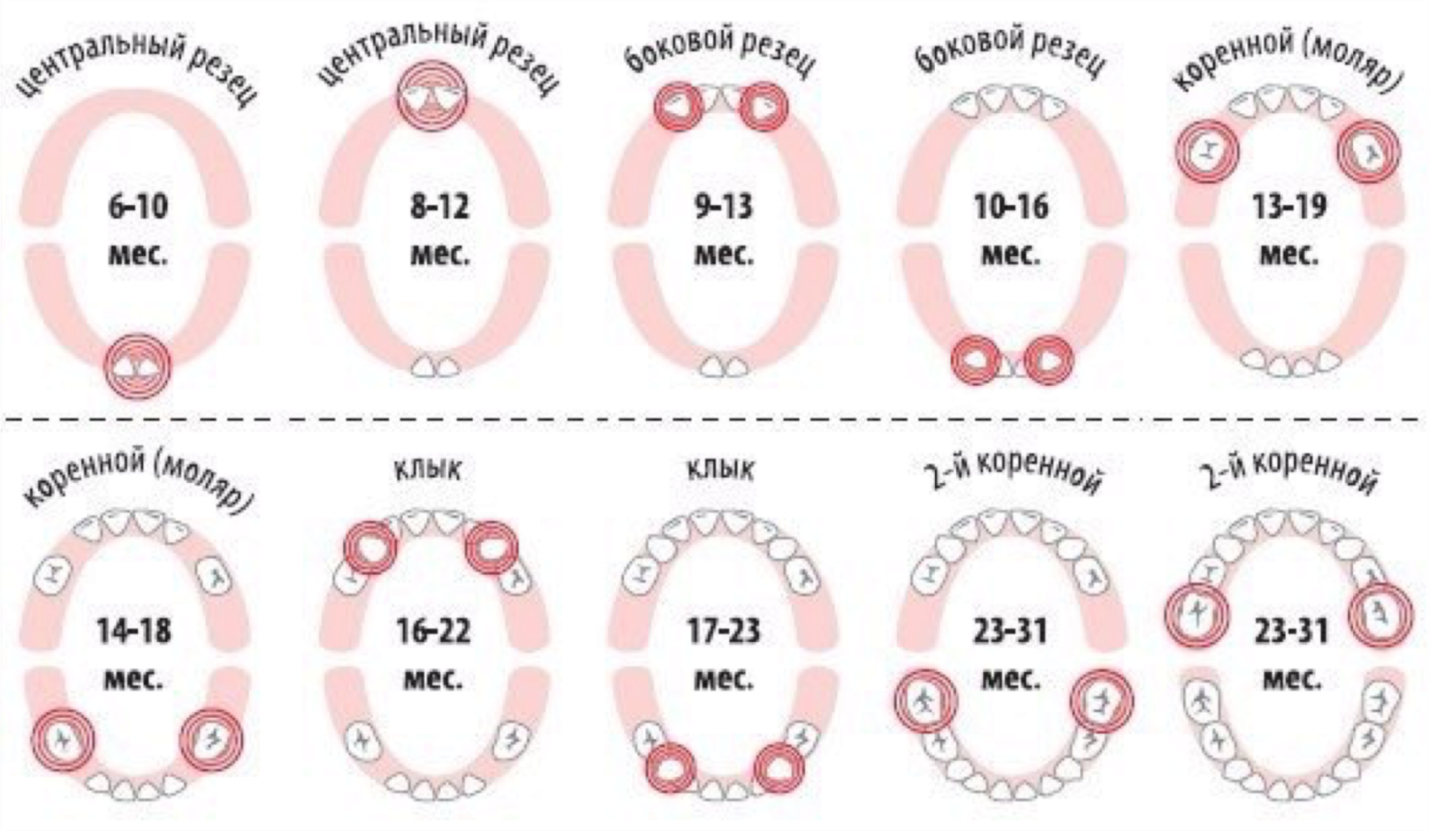 Мышечная система
К 3 месяцам исчезает физиологический гипертонус сгибателей.
Нарастает мышечная масса. Отмечается преимущественное развитие крупных мышц: груди, спины, шеи, плеч, таза, бедер.
Дыхательная система.
Сохраняется относительная узость дыхательных путей. 
Слизистая оболочка нежная, богата кровеносными сосудами, железы слабо функционируют. 
Трахея и бронхи – хрящи мягкие, податливые.
Легкие – происходит увеличение их объема и дифференцирование легочной ткани, формируются новые альвеолы. 
Высокое стояние диафрагмы в начале периода. Тип дыхания: грудной 
Характер дыхания: поверхностное, частое, аритмичное. 
Частота дыхательных движений составляет: к 6 месяцам – 35-40 в 1 минуту; к 12 месяцам – 30-35 в минуту. 
Кашлевой рефлекс выражен слабо
Сердечно-сосудистая система
Сердце расположено горизонтально, относительно велико, растет неравномерно. До 2-х лет масса сердца увеличивается за счет предсердий, затем растут желудочки. 
Артерии относительно широкие и развиты лучше, чем вены. Соотношение просвета артерий к просвету вен – 1:1. В течение первого года жизни сосуды растут особенно интенсивно, чем в последующие годы.
Артериальное давление максимальное (АДmax) определяется по формуле: 
до 1 года: АДmax = 70 × n, где n – число месяцев; 
после 1 года: АДmax = 80 + 2n, где n – число лет; 
АДmin = от ½ до ⅔ АДmax.
Пульс частый, очень подвижный, может меняться под воздействием самых различных факторов – изменение положения тела, физическое напряжение, при крике, плаче и т.д. 
Частота сердечных сокращений к 1-му году – 120-110 в 1 минуту. 
Артериальное давление – 80-85 / 40-45 мм рт.ст.
Пищеварительная система.
До 3-4 месяцев слюнные железы недостаточно дифференцированы и отличается сухость слизистой, что способствует ее легкому травмированию, поэтому полость рта не надо протирать.
 Слизистая на всем протяжении нежная, богатое кровонасыщение. 
Прием пищи только путем сосания.
С 4-5 месяцев, вследствие раздражения тройничного нерва прорезывающимися зубами, значительно усиливается слюноотделение, поэтому в возрасте 5 месяцев ребенку можно вводить первый прикорм.
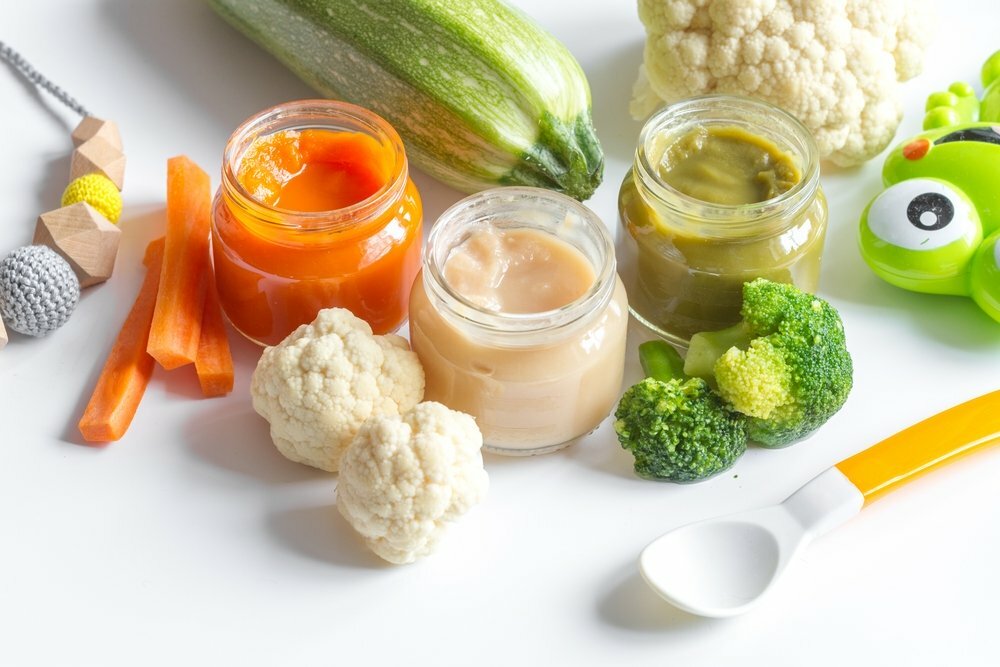 До 1 года положение желудка горизонтальное. Улучшается иннервация кардиального сфинктера, и во 2-ом полугодии жизни срыгиваний обычно не наблюдается. 
Вместимость желудка в 3 месяца – 100 мл, в 1 год – 250 мл. Желудочный сок содержит все ферменты, но с пониженной активностью.
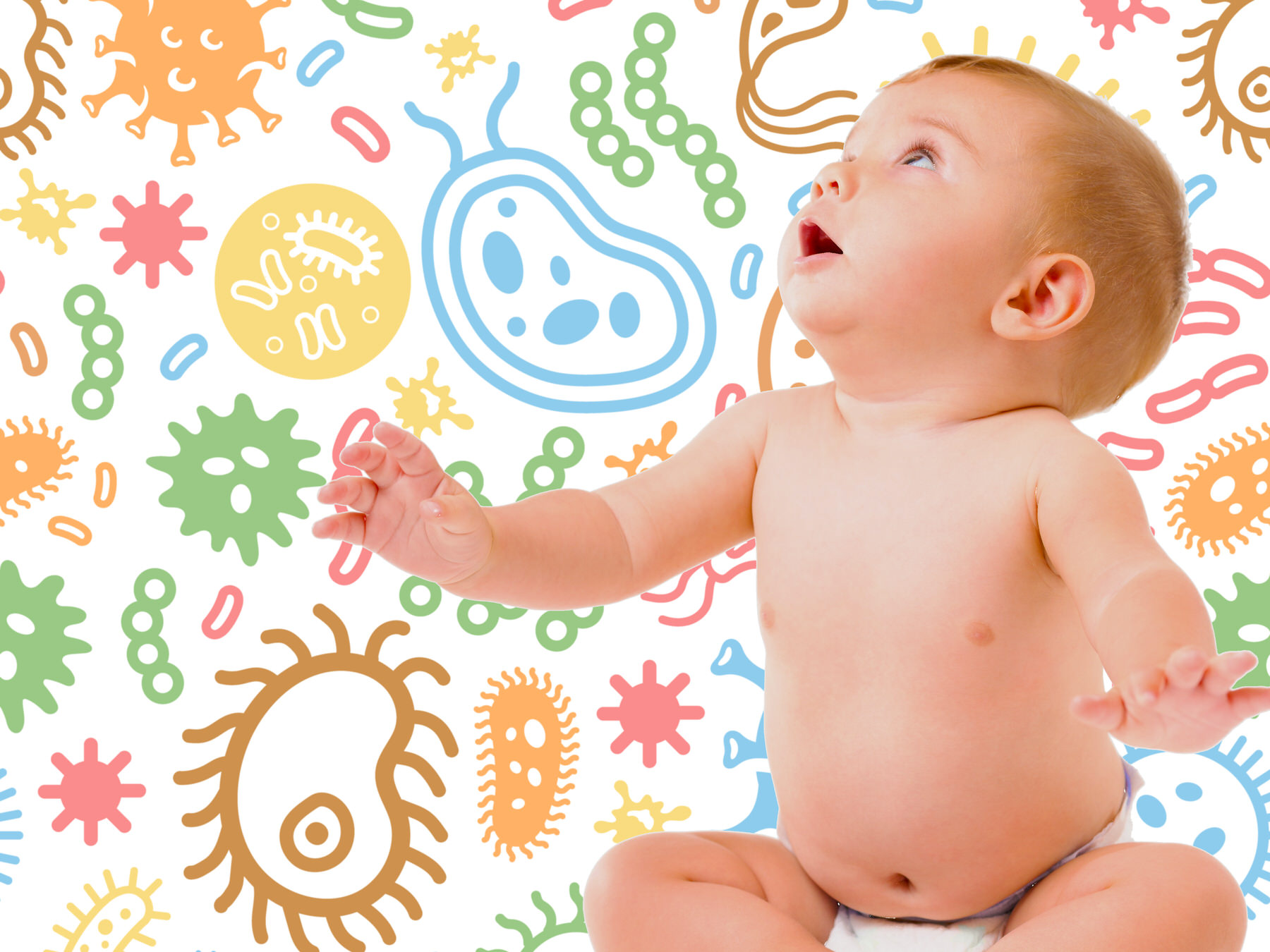 Микрофлора кишечника обусловлена характером вскармливания. При грудном вскармливании – основные микробы: бифидобактерии, небольшое количество энтерококков и кишечной палочки. При искусственном вскармливании преобладает кишечная палочка.
Положительное влияние микрофлоры в жизни организма обусловлено следующими факторами: 
1) бифидобактерии, кишечная палочка, энтерококк в условиях нормально функционирующего кишечника способны подавлять и уничтожать самые различные патогенные и гнилостные микробы; 
2) принимают участие в синтезе 9 различных витаминов (В1, В2, В3 и др.); 
3) некоторые бактерии обладают ферментативным свойством, они разлагают пищевые вещества по тому же типу, что и пищеварительные ферменты.
Печень – крупная, богата кровеносными сосудами, выступает на 1,5-2 см из-под края реберной дуги. Функциональная деятельность недостаточна. Является барьером для эндогенных и экзогенных вредных веществ, токсинов, микробов, в ней откладываются питательные вещества, главным образом, – гликоген, а так же жир и белок, отсюда они поступают в кровь. Печень вырабатывает желчь, но ее мало.
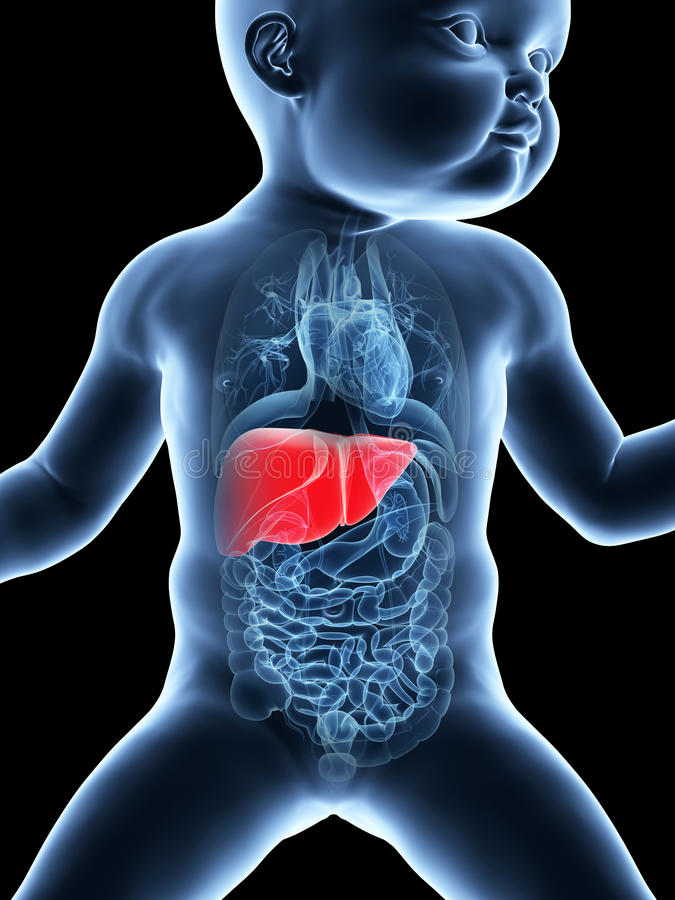 С возрастом частота стула уменьшается, к 1 году – 1-2 раза в сутки.
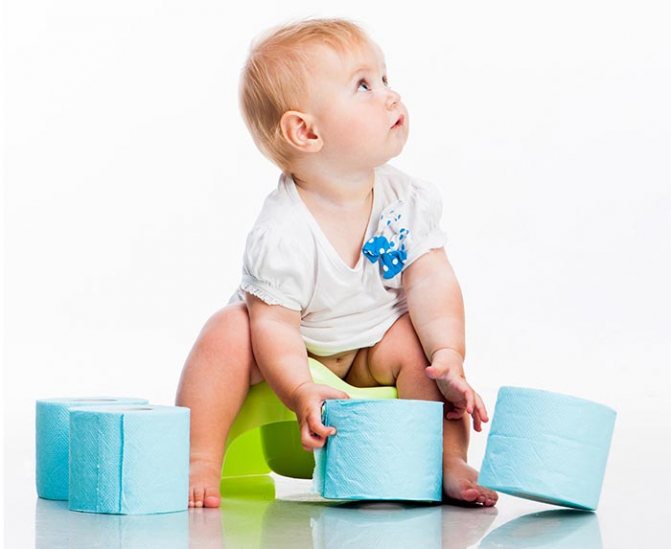 Мочевыделительная система.
Почечные лоханки и мочеточники относительно широкие, стенки их гипотоничны вследствие недостаточного развития мышечных и эластических волокон. Это предрасполагает к застою мочи, возникновению заболеваний и нарушениям вводно-солевого обмена.
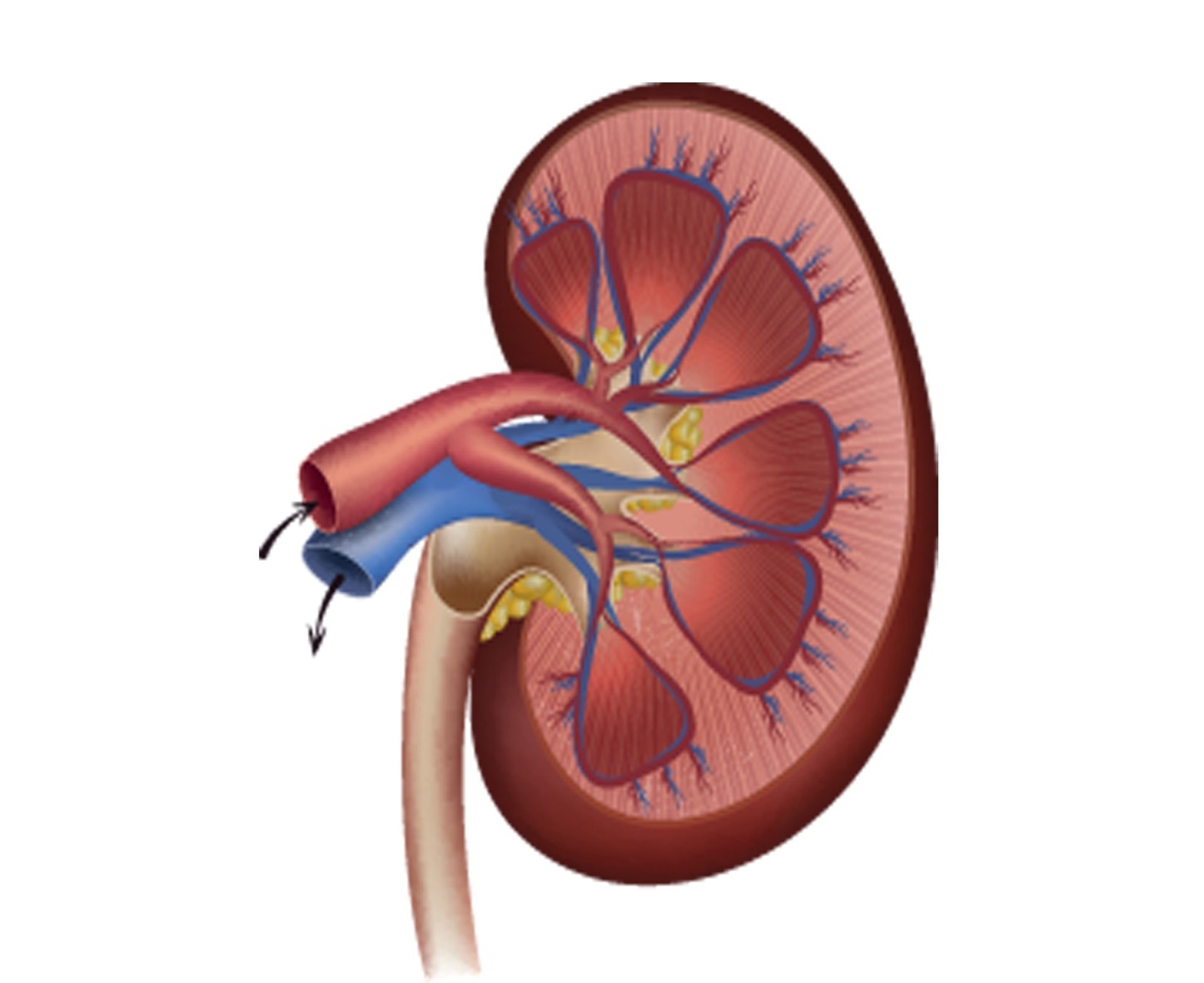 Частота мочеиспусканий:
до 6 месяцев – 15-20 раз в сутки;
 от 6 до 12 месяцев – 10-15 раз в сутки. 
Суточный объем мочи в год составляет 600 мл.
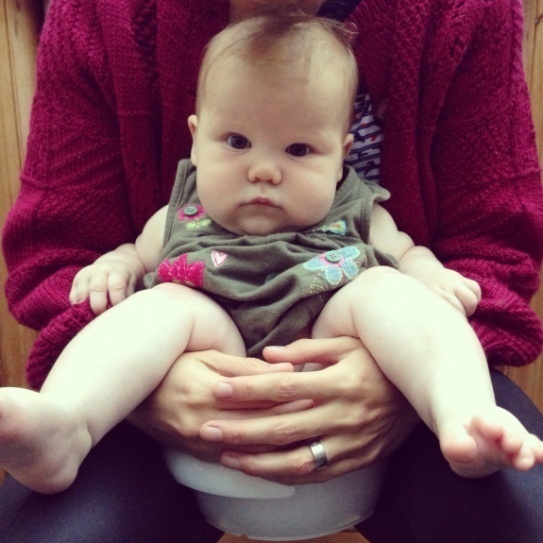 В первые месяцы жизни акт мочеиспускания является только безусловным рефлексом. С 3-х месяцев начинает формироваться рефлекс на произвольное мочеиспускание
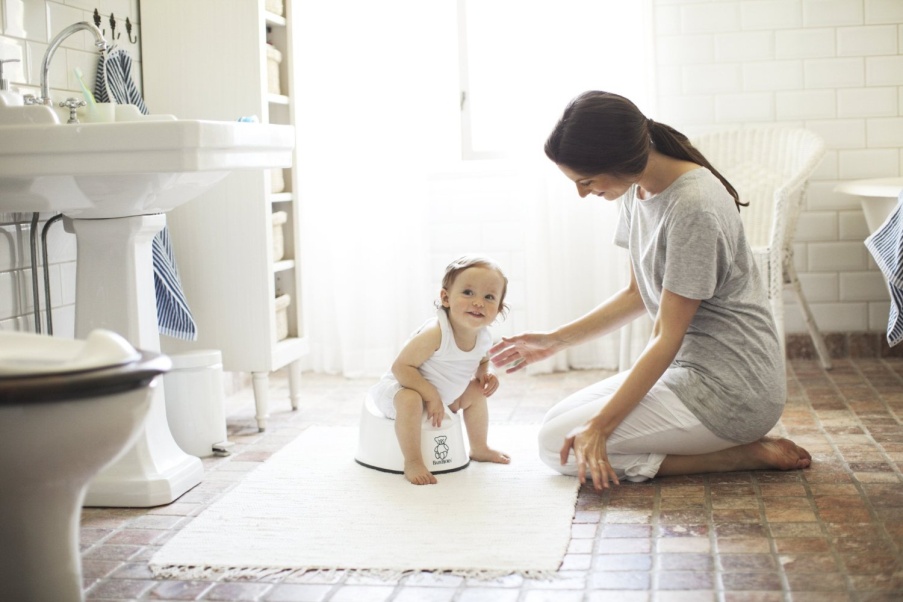 Нервная система
К 9-ти месяцам удваивается масса головного мозга, к 10-ти – спинного мозга. 
Борозды головного мозга становятся глубже, извилины – крупнее, длиннее. 
Идет развитие первой сигнальной системы, от простого поведения к более сложному, и это тесно связано с развитием органов чувств как периферических воспринимающих органов (вкус, зрение, слух, обоняние, осязание).
В связи с развитием моторных функций, совершенствуется координация движений, а значит, развивается мозжечок.
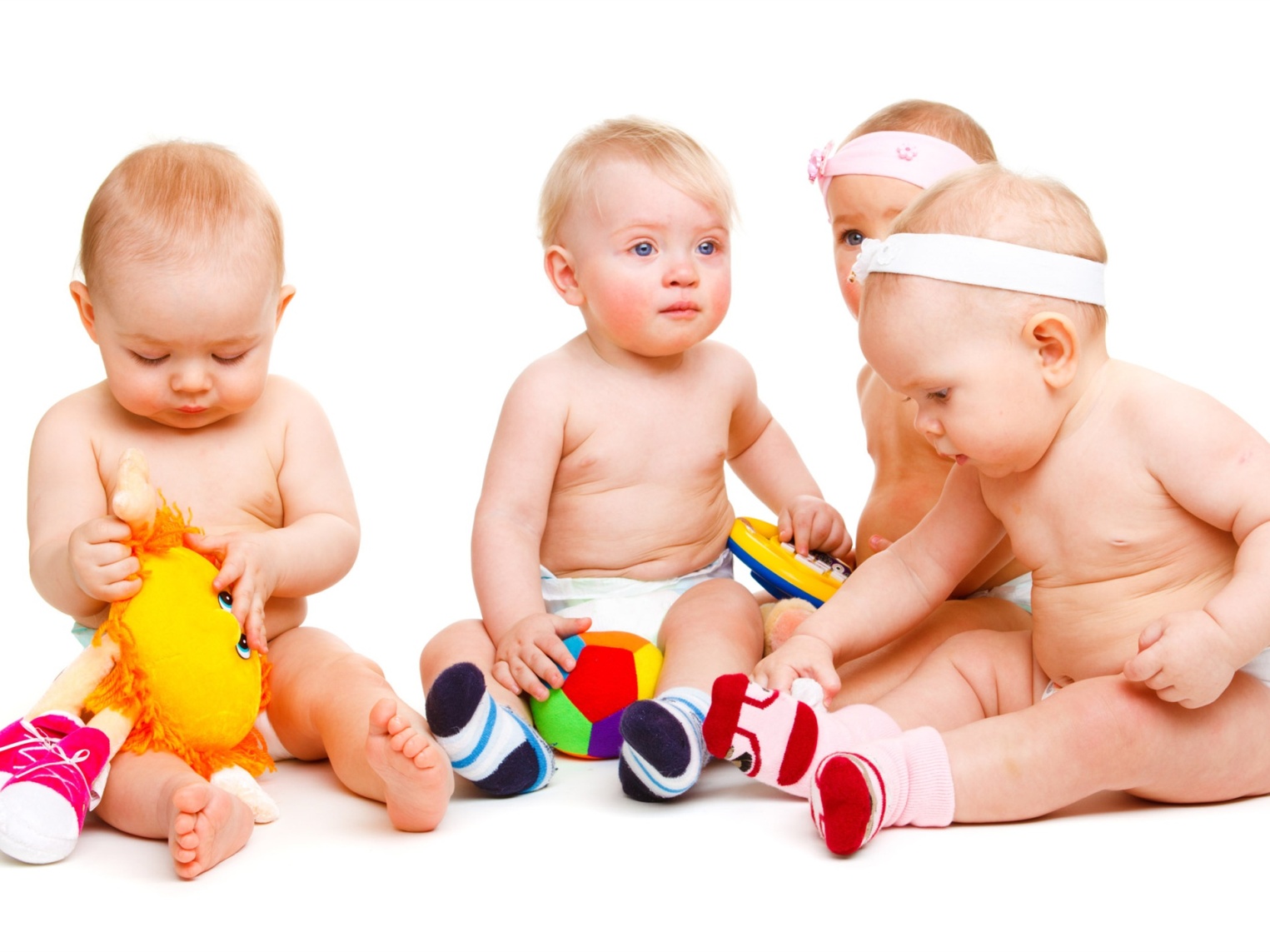 Идет развитие второй сигнальной системы – речь ребенка, которая развивается в три этапа: 
подготовительный – появляются оттенки в плаче, крике, лепет; 
сенсорная речь – произносит слоги и связывает их с конкретными образами; 
моторная речь – произносит слова, связывая с выполняемыми действиями.
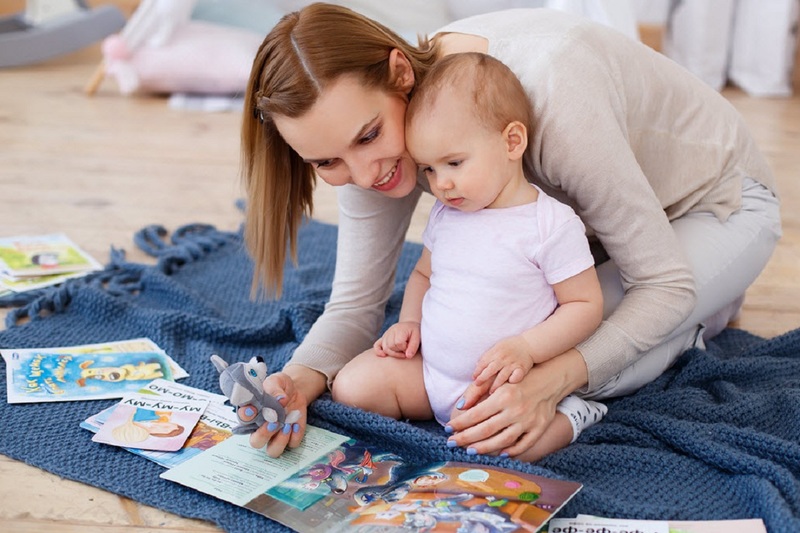 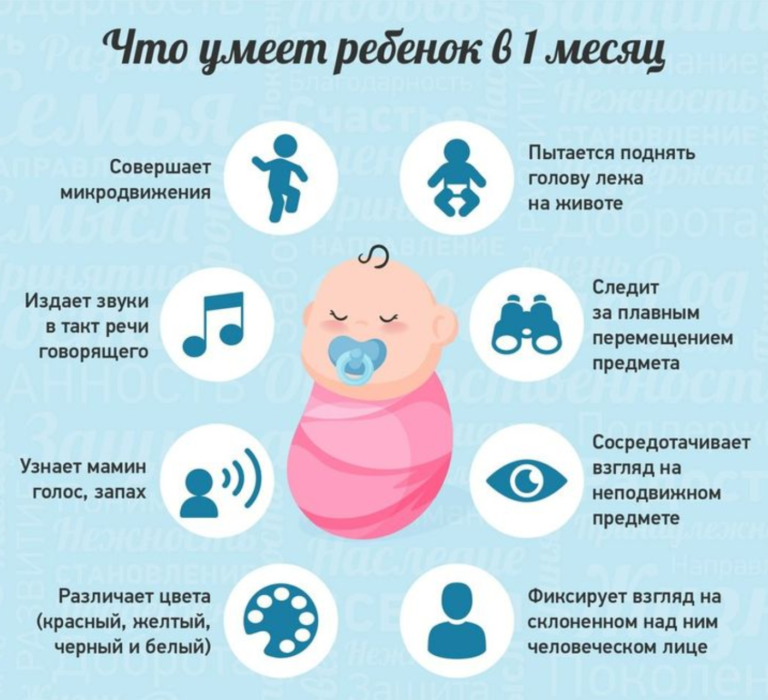 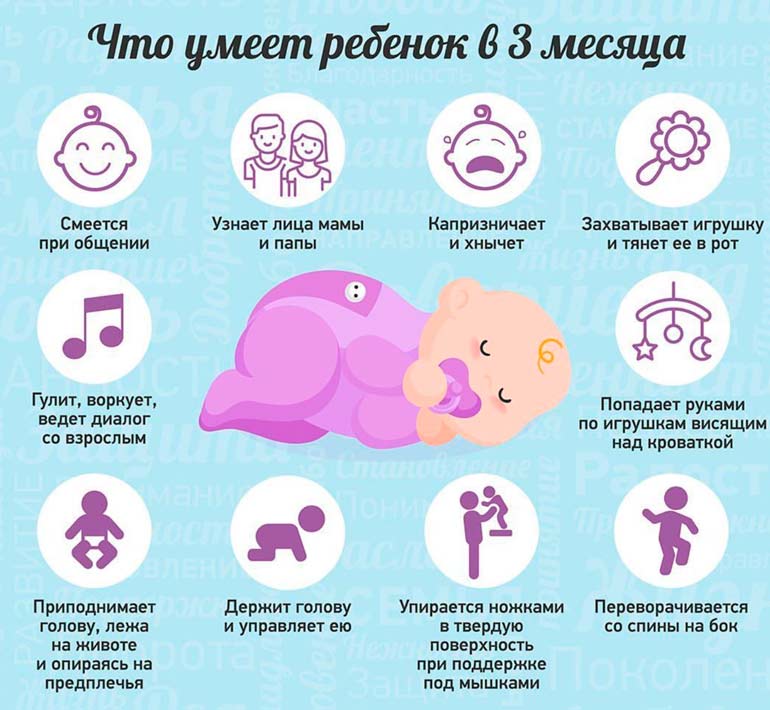 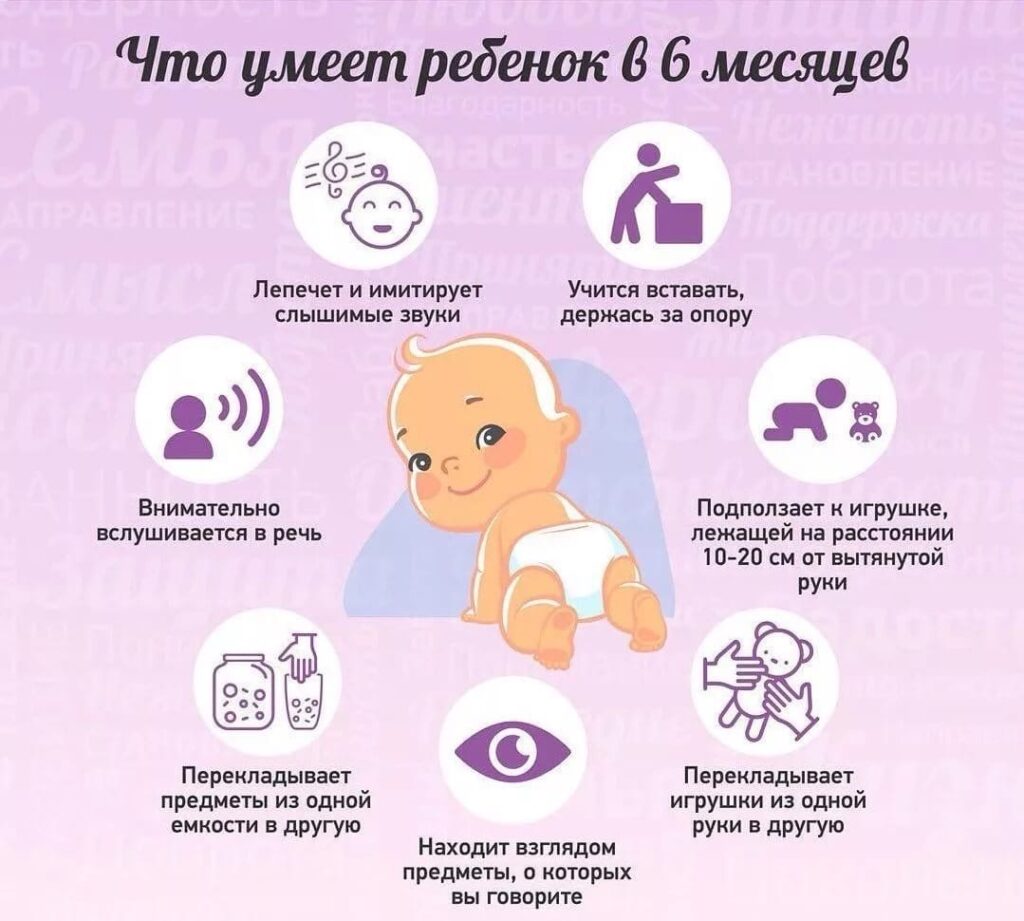 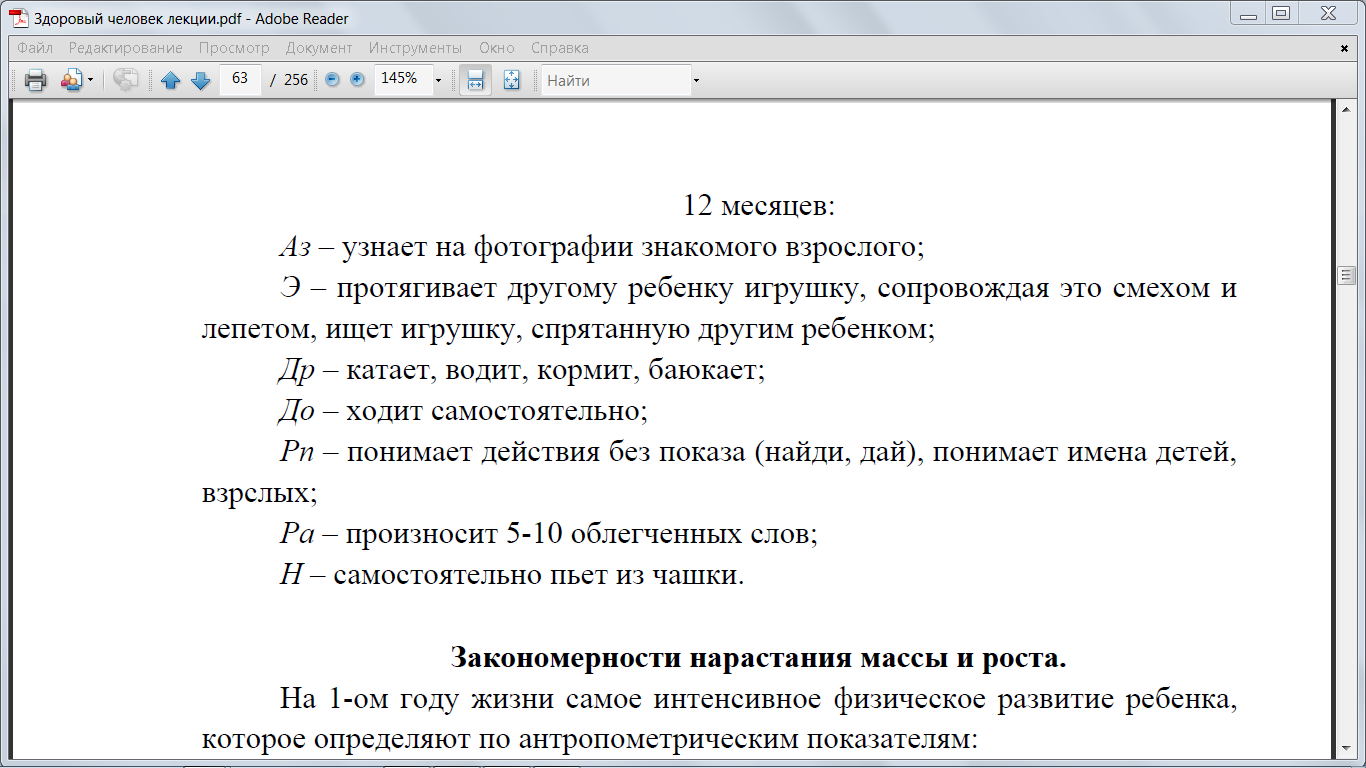 Нервно-психическое развитие детей 1-го года жизни.
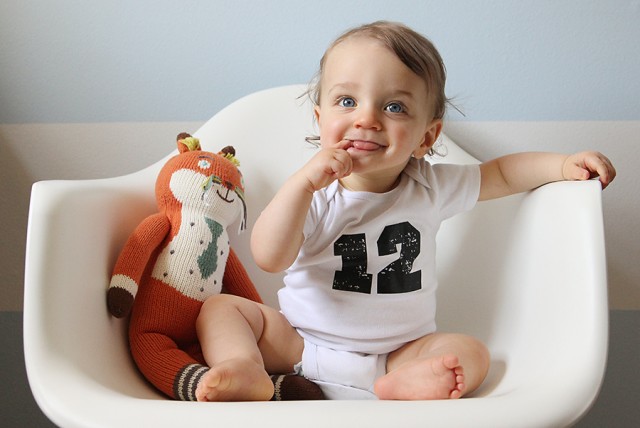 Окружность головы: 
При рождении 34-36 см. Ежемесячная прибавка по 1 см, за год примерно до 12 см. 
Окружность грудной клетки: 
При рождении 32-34 см. На первом году жизни ежемесячная прибавка около 1,3 см, за год примерно 15 см.
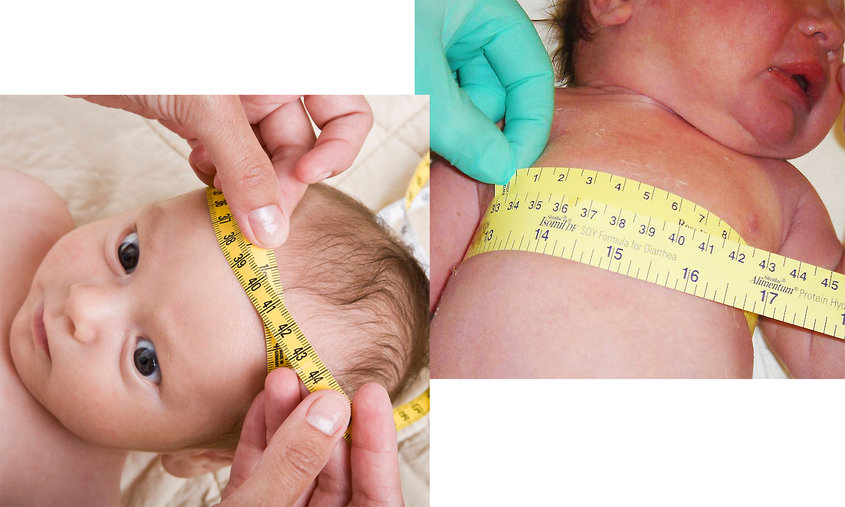 Для оценки физического развития также используют центильные таблицы. Такой способ позволяет оценить соотношение массы и длины ребенка, т.е. их соотношение друг к другу (гармоничность развития).
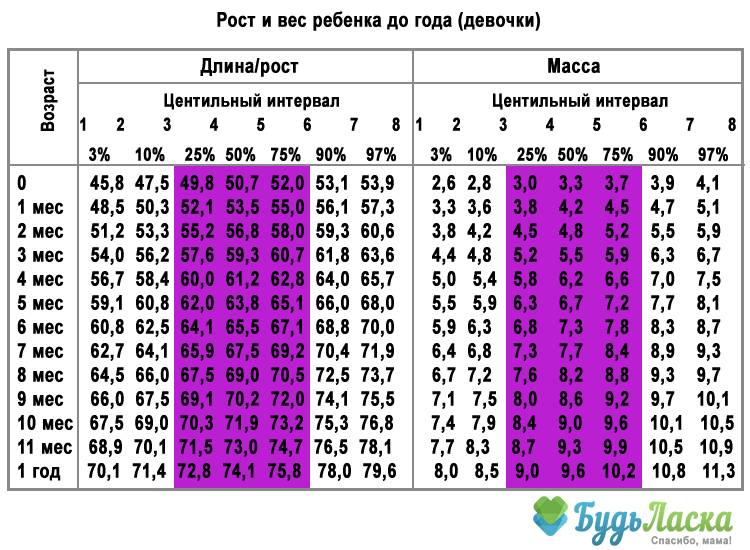 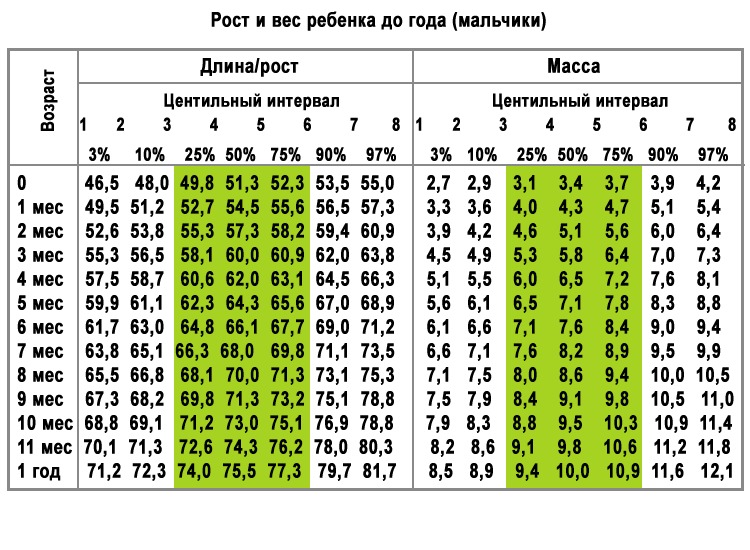 Контрольные вопросы для закрепления: 
1. Какова продолжительность периода грудного возраста? 
2. Назовите основную особенность периода грудного возраста. 
3. Назовите функции кожи грудного ребенка хорошо выраженные у грудного ребенка и слабо выраженные у взрослого 
4. Какие изгибы позвоночника формируются на первом году жизни и почему? 
5. Назовите формулу прорезывания зубов. 
6. К какому возрасту у ребенка исчезает физиологический гипертонус мышц? 
7. Каков тип дыхания у грудного ребенка? 
8. Назовите частоту сердечных сокращений у ребенка к году. 
9. Почему до трех месяцев жизни снижается уровень гемоглобина крови? 
10. Какое значение для физиологии пищеварения имеет нормальная микрофлора? 
11. Перечислите этапы развития речи ребенка. 
12. Перечислите критерии нервно-психичекого развития грудного ребенка. 
13. Назовите закономерности нарастания массы и роста грудного ребенка.